Figure 1 Intestinal endometriosis: the anatomic distribution of lesions in 134 patients with DIE.
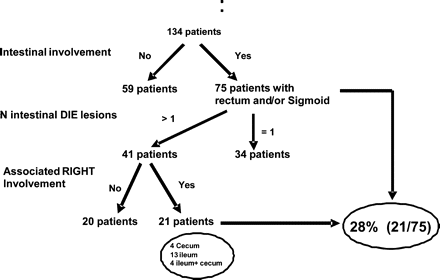 Hum Reprod, Volume 24, Issue 3, March 2009, Pages 602–607, https://doi.org/10.1093/humrep/den405
The content of this slide may be subject to copyright: please see the slide notes for details.
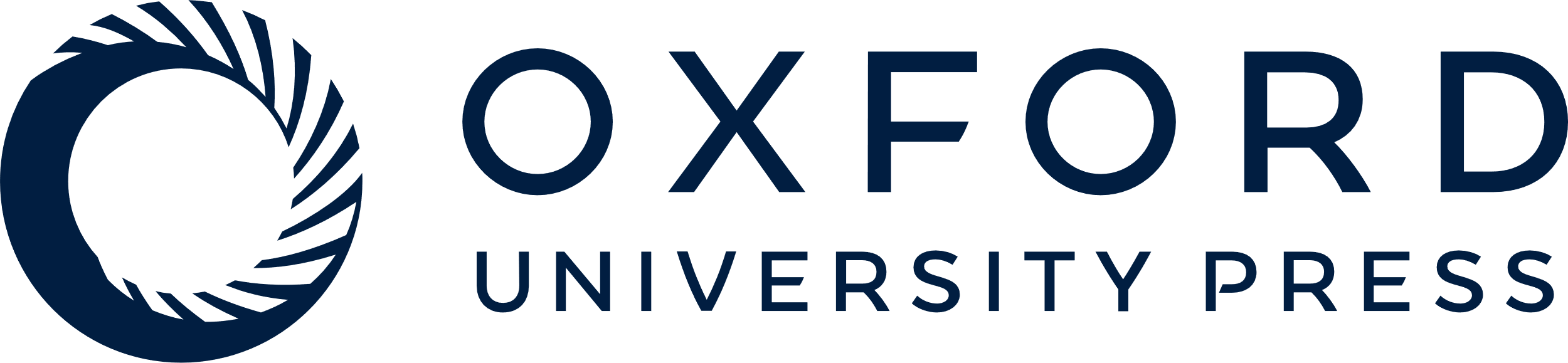 [Speaker Notes: Figure 1 Intestinal endometriosis: the anatomic distribution of lesions in 134 patients with DIE.


Unless provided in the caption above, the following copyright applies to the content of this slide: © The Author 2008. Published by Oxford University Press on behalf of the European Society of Human Reproduction and Embryology. All rights reserved. For Permissions, please email: journals.permissions@oxfordjournals.org]